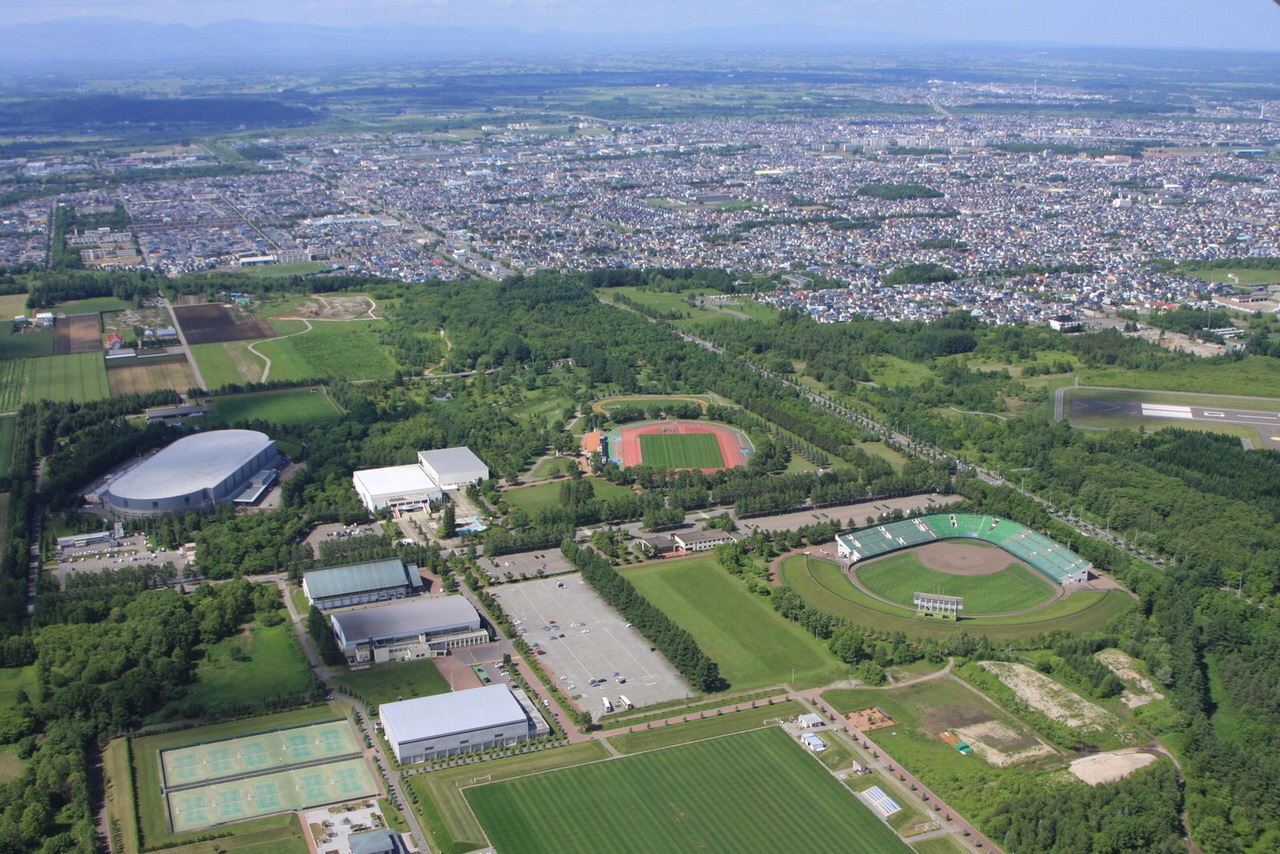 性感染症･エイズの現状
～十勝管内の状況と予防策について考える～
十勝思春期保健地域教育プログラム
[Speaker Notes: 【ポイント】
◯　全国的に学ぶ性感染症・エイズを十勝の現状を知りながら身近な問題として学ぶ（導入）
　　　
先に授業を行っている感染症のひとつとして、性感染症がある。
他の感染症よりも性に関わるので、恥ずかしいという感情があり検査や治療はためらいがちに
また、一般の感染症と違い自分は感染しないと思っている人もいるかも
今そういう心配がないと考えている人も、
この先10年、もっと先の自分を含めて聞いてもらえるとよい。
教科書では、全国の話しだが、今日は十勝の話をします。]
産婦人科医師による動画（1分28秒）
　内容　性感染症の広がり方
　本スライドでは最初の画像のみです
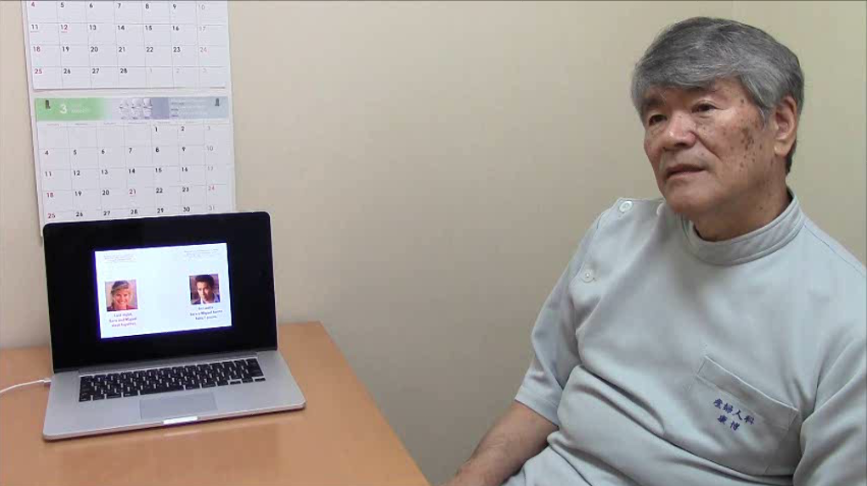 [Speaker Notes: 【ポイント】
◯　性感染は目の前の相手とだけの問題ではなく、相手と自分の過去の性行為が関わってくるため、広がっていく

　では、性感染症がどのように広がるのか、慶愛病院の真井院長より、教えてもらいましょう。
再生時間：１分２８秒]
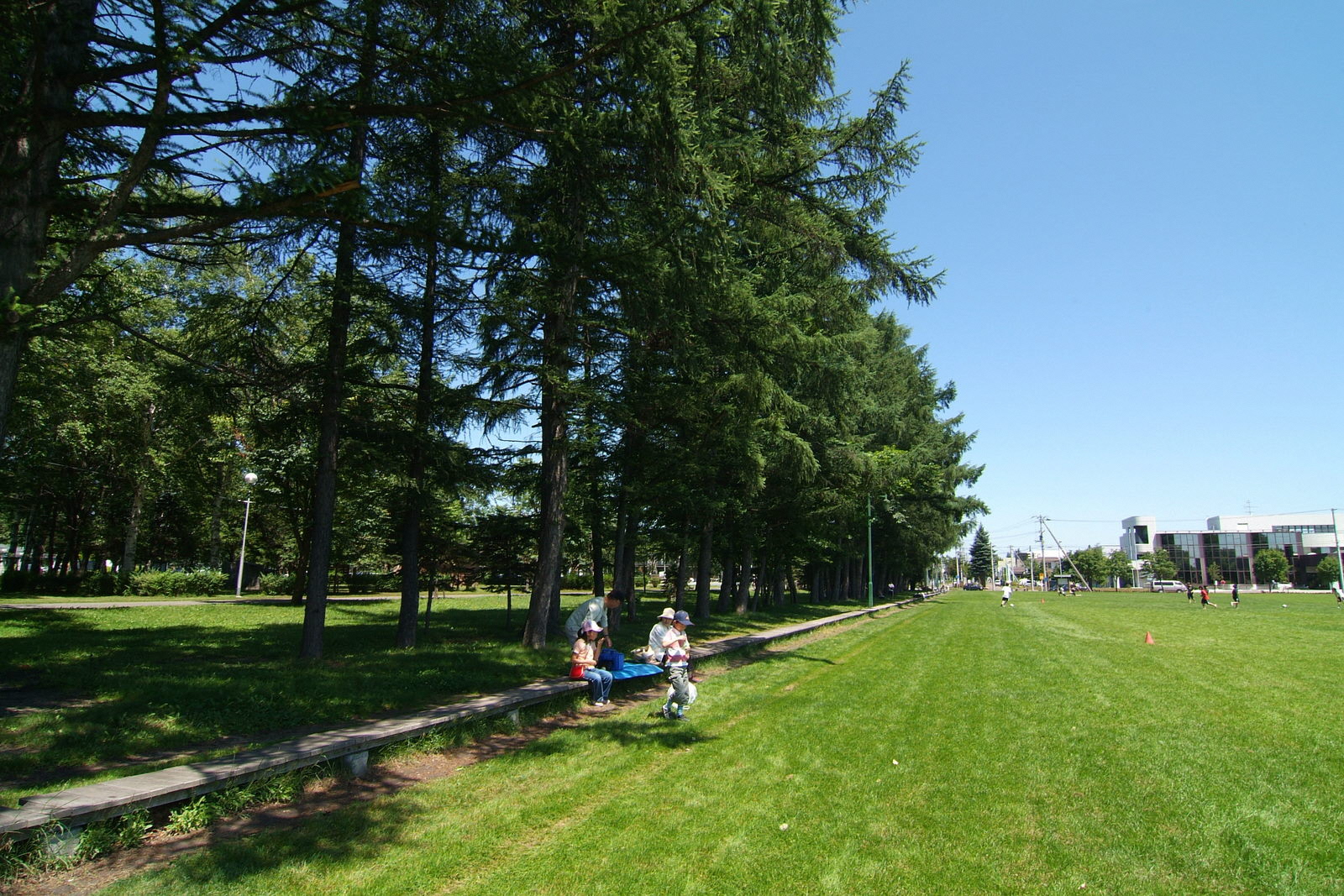 私たちができることは何だろう？
[Speaker Notes: 【隣や前後の人と、意見交換、若しくは、グループワークとして考えてもらう】

性感染症は、性行為で感染することがわかっている病気だから、
私たちの行動によって感染を防ぐことができる。といわれている。
どうして、十勝管内は、性感染症に感染する人、特に10代の感染者数が多いのかな？
では、どうすれば、十勝管内の性感染症を減らしていくことができるのだろう？

話終えていそうな子【または、グループ】に「どんな意見が出ていましたか？」と確認する
⇒どれも、当事者の考えとして間違っていない
　　貴重な考えであることを支持する]